Ulrich BOHNER
Chairman of Strasbourg Europe House (MESA)

Ex-secretary General, Congress of Local and regional Auhorities of the Council of Europe (2001-2008) 


Tuesday 21 April 2015
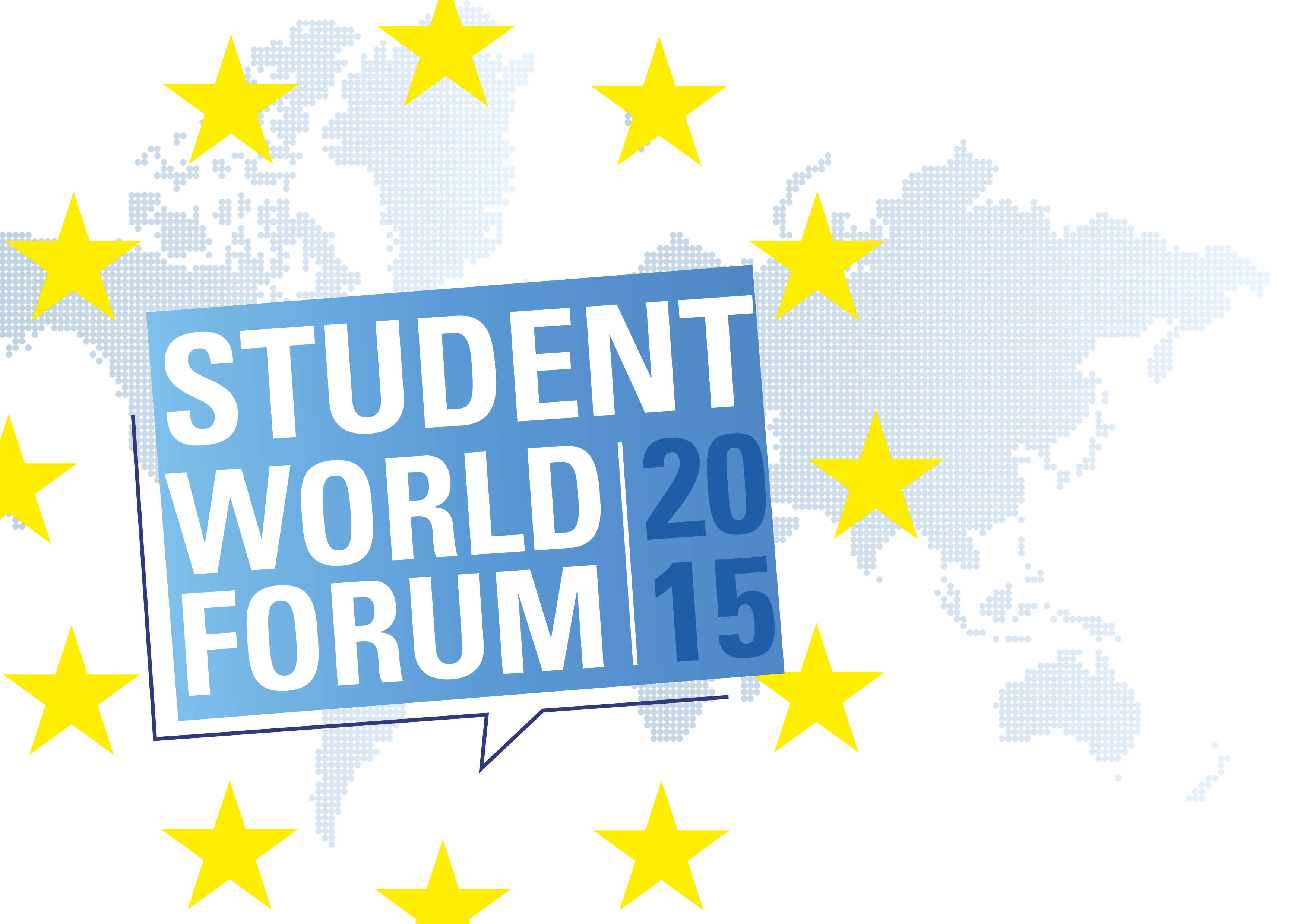 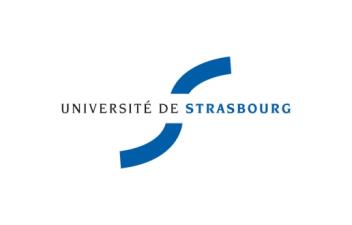 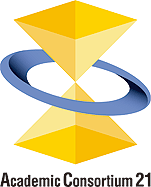 Johannes MOISIO


PresidentTask Force External BordersAssociation of European Border Regions


Tuesday 21 April 2015
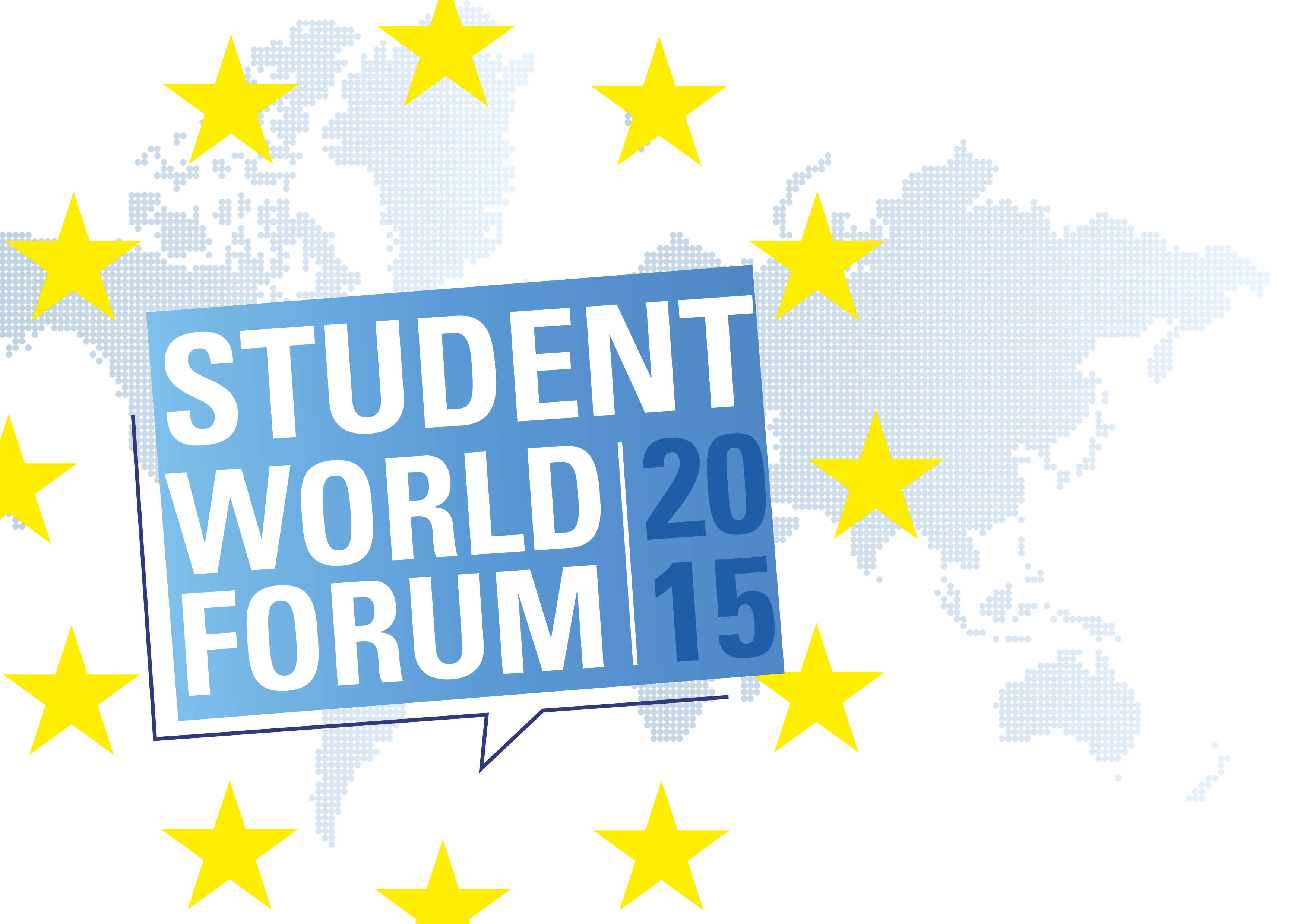 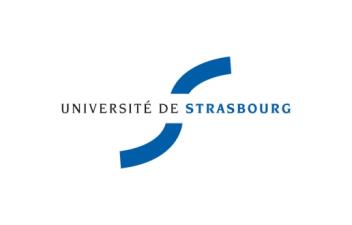 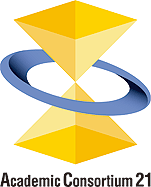 The 6th AC21 Student Forum “The Role of Regional Cooperation in Support for Promotion and Protection of Human Rights and Environmental Projects”
Strasbourg 21. April 2015

Mr. Johannes Moisio
Chairman of AEBR Task Force of External Borders (TFEB)
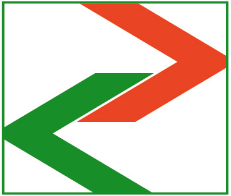 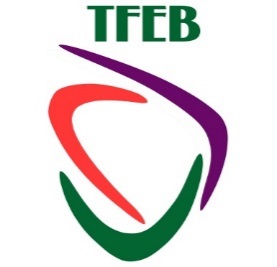 Association of European Border Regions (AEBR)
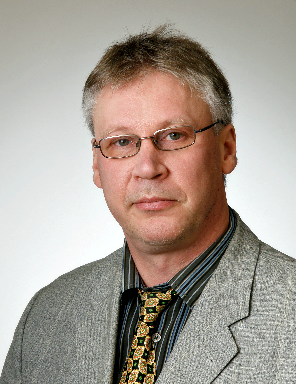 Johannes Moisio
Born in Helsinki 7. June 1960, M.Sc. (Eng), Logistics
1991-1993 research & lecturing, Lappeenranta University of Technology
1993 – 2000 Manager Export business (heating, piping, energy)
Regional Council of South Karelia: 2000 –
     at present: Head of Cooperation with Interest Groups
Years 2004 and 2005 Director of Southeast Finland and St. Petersburg region office in Brussels
2007- Chairman of AEBR Task Force for External Borders (TFEB)
AGEG – AEBR - ARFE
1971		10 members	(projects)
1980		30	  (programmes, instruments)
2013		100	  (concepts, recommendations)
				≈ 200 European border areas
* Represents the interests of Cross-Border regions towards the
Council of Europe, the EU and the national Governments
* Has several thematic Task Forces
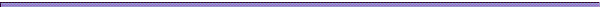 1997 10 founders
2014  20 active persons + random local participants
≈ 80 person mailing list and 116 in Facebook group
≈ 100 External border areas
+ networking, project generation, Youth Forum
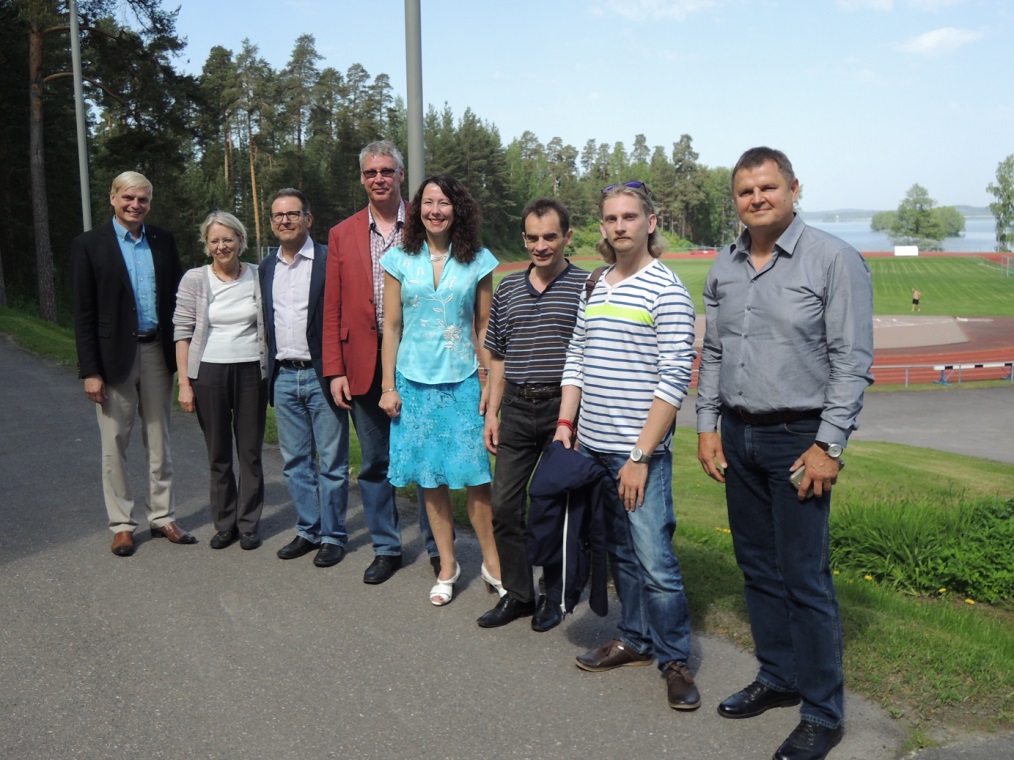 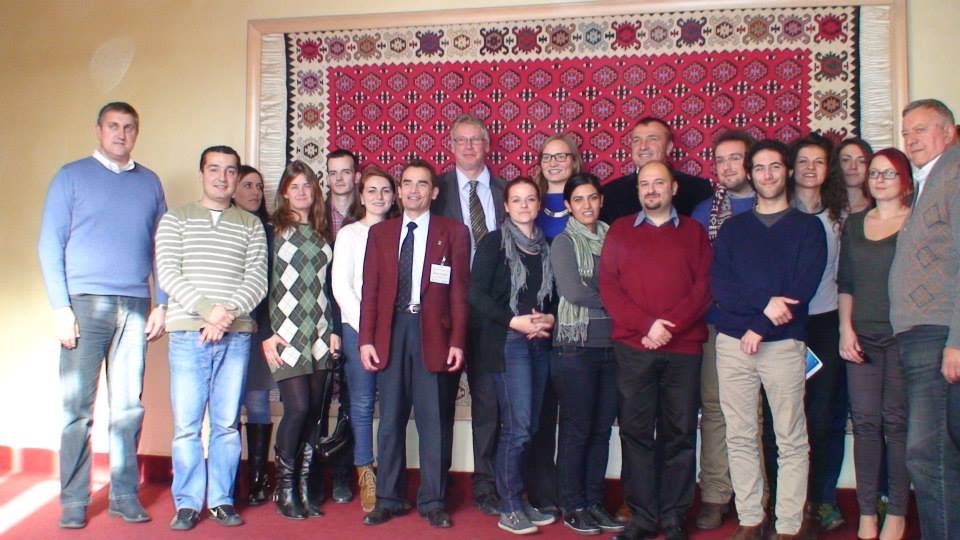 TFEB Youth Forum in Serbia 2014
Parikkala June 2014
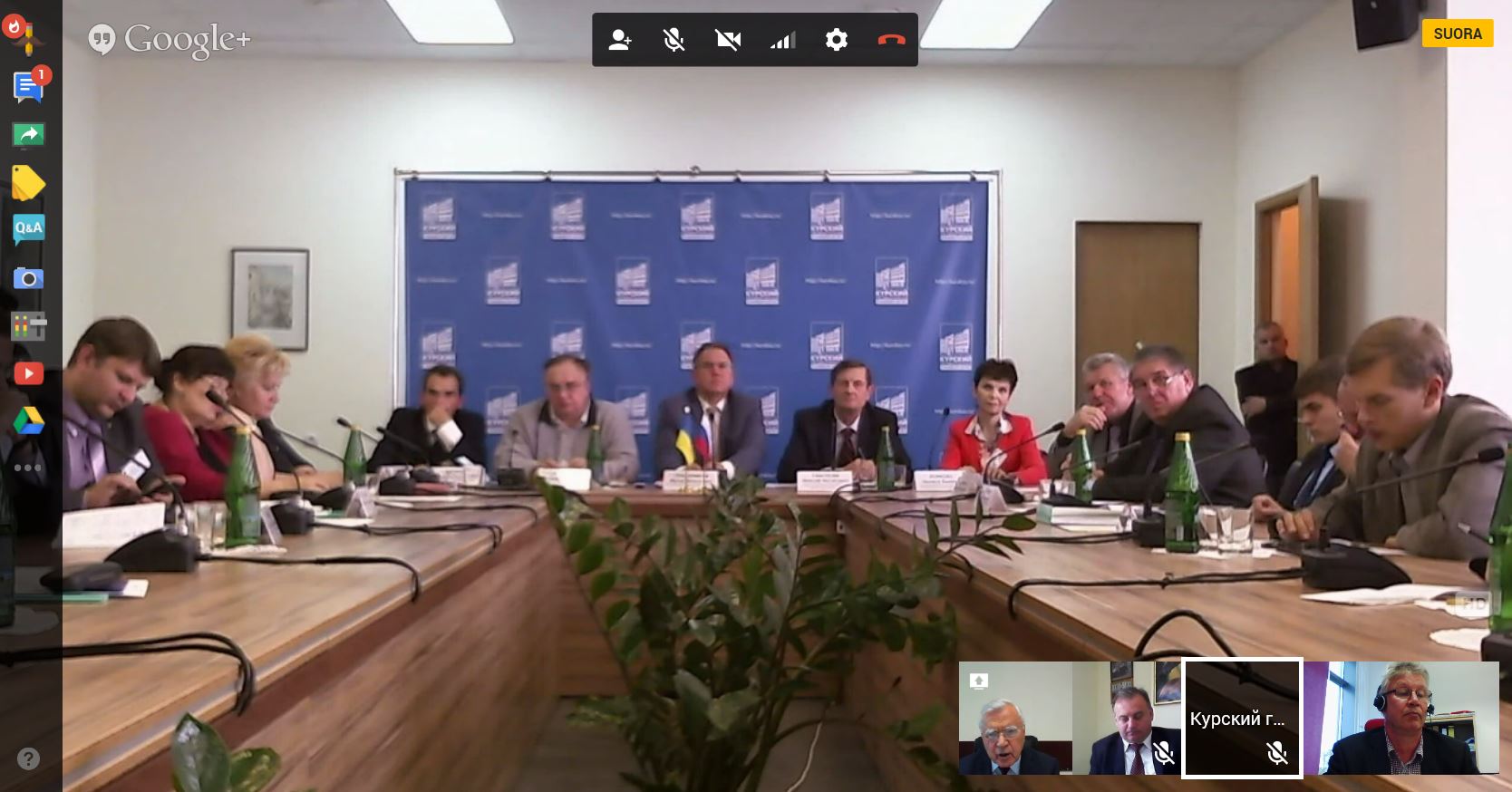 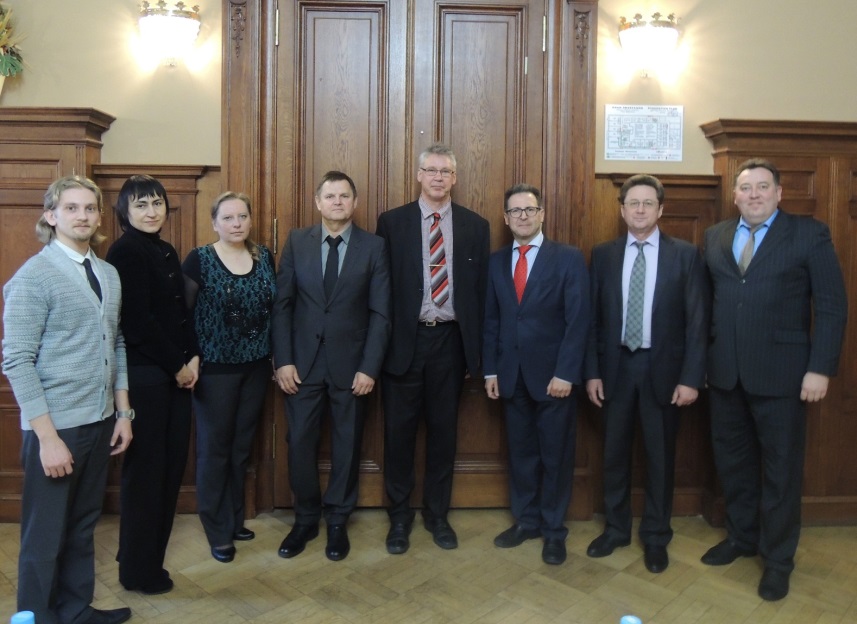 Video conference hosted by Kursk October 2014
St. Petersburg February 2014
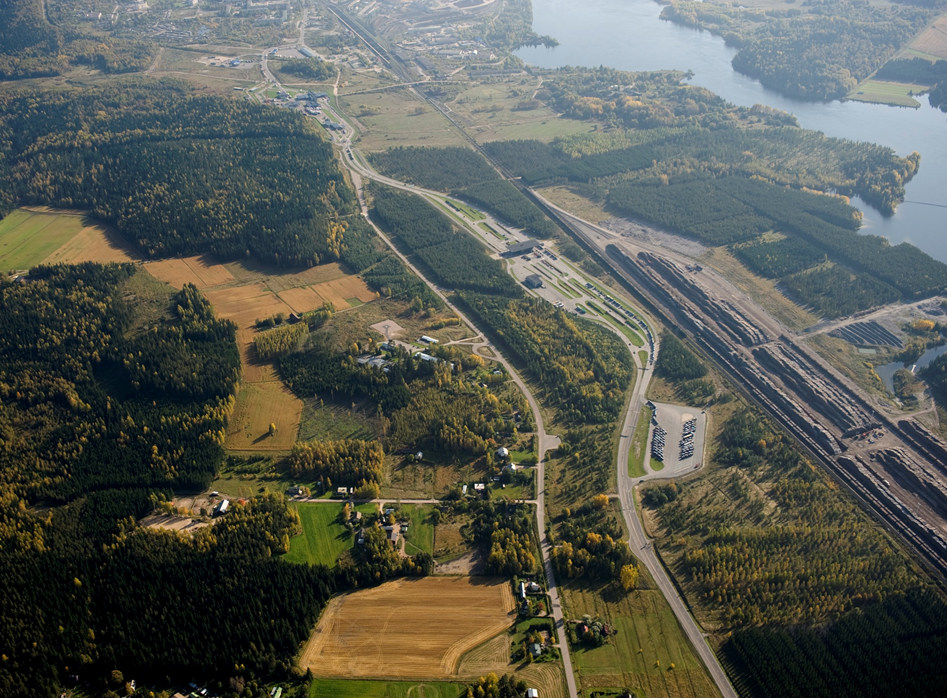 IMATRA –SVETOGORSK road and railway crossing points
Historically the
border was not
necessarily a physical barrier
It was a line indicating ownership
Trade across the border was widely accepted 
– even welcomed
Yet, cooperation with strangers was at times suspicious (collaboration with the enemy)
People knew each other, strangers had to justify their visit
“Jungle” of Programmes and projects
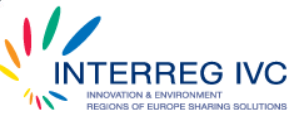 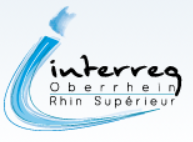 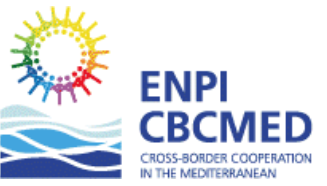 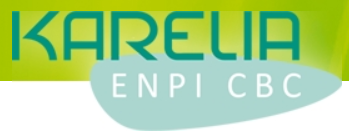 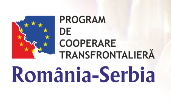 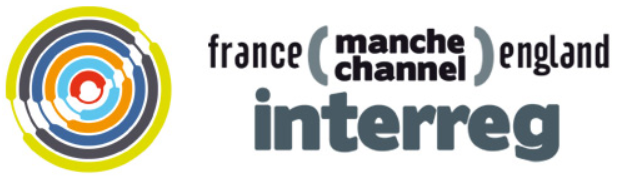 Programming approach - priorities in Programmes
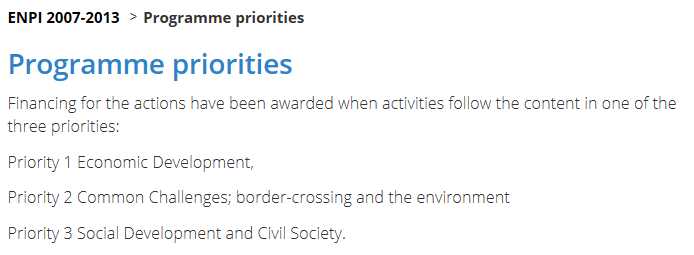 Environment often named in the priorities while Human rights may remain 
as a cross-cutting objective
Project applicant approach
Environment:
Interest for national as well as regional level
Direct benefits may be from local to regional
Often concrete border crossing impact
-> Possible project applicants from several levels


Human rights:
Interest for international organisations as well as GNOs
Benefits direct in target country and indirect in the neighbouring
Not necessarily direct border crossing impact
-> Limited interest to apply the project funding



    After all – often own co-financing expected from the applicant
Joint applying approach
To make a multi-parner project requires
Preparations, discussions
Joint will
Joint timing of the project
Anticipating the obstacles (legislations, norms, visas, controls, 
Permissions to work for the goals
-> Any obstacle may reduce the effect, even cease the project





    Especially Human rights projects easily aim to produce recommendations
    for the authorities. In this sense the quality of the partners and used experts
    in essential
Joint applying approach
To make a multi-parner project requires
Preparations, discussions
Joint will
Joint timing of the project
Anticipating the obstacles (legislations, norms, visas, controls, 
Permissions to work for the goals
-> Any obstacle may reduce the effect, even cease the project





    Especially Human rights projects easily aim to produce recommendations
    for the authorities. In this sense the quality of the partners and used experts
    in essential
The hierarchy of requirements
-> Usually each level restricts the freedom in executing the project
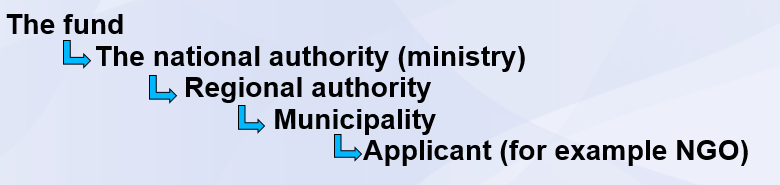 Merci de votre attention!Thank you for your attention!
CONTACTS 
Mr. Johannes Moisio:
Tel: +358 5 6163 119		Mobile: +358 400 154 382
E-mail: johannes.moisio@ekarjala.fi

MORE INFORMATION IN INTERNET:
AEBR: www.aebr.eu
AEBR Task Force of External Border, by joining Facebook group:
https://www.facebook.com/groups/AEBRTFEB/